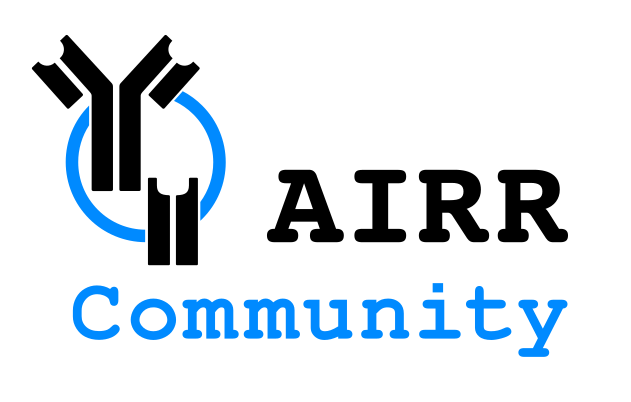 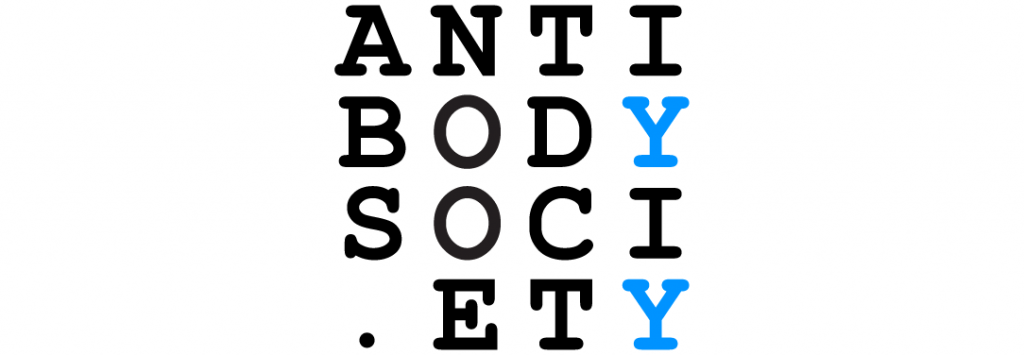 Report from the AIRR-C Meetings Sub-committee
May 2019 – November 2020
AIRR-C Meeting V, December 8th, 2020
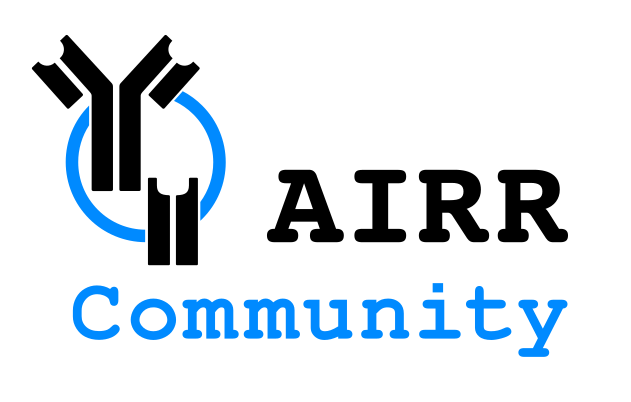 Report from the AIRR Community 
Meetings Sub-committee
May 2019 – November 2020
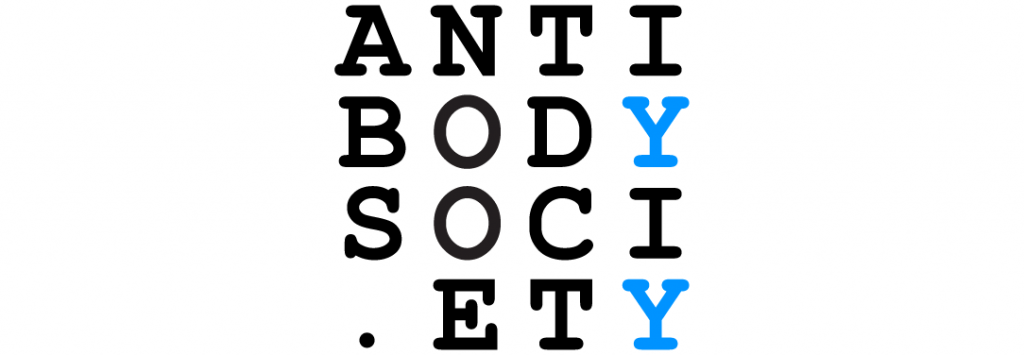 SC/WG Co-leaders: Jamie Scott and Pam Borghardt (Pam’s also our Meeting Manager)
SC/WG Active Members:  Davide Bagnara, Jean-Philippe Bürckert, Ramit Mehr

Purpose:
The AIRR-C Meetings Sub-committee is responsible for the initiation and planning of AIRR-C related the AIRR-C meetings.

AIRR-C approved plans for 2019/2020 included:
Planning the AIRR Community Meeting V to be held December 8th – 12th, 2020 at Scripps Research and the La Jolla Hilton Hotel in California (before the annual Antibody Engineering & Therapeutics meeting in San Diego)
Meeting title: AIRR Community V: “Exploring New Frontiers”
Challenge Theme: Engaging/integrating with other types of “Big Immunological Data” (Systems Immunology)
Challenge Theme: Sustaining AIRR-C initiatives in the future
Potential topics include:
“Anchoring” AIRR-C repositories into our institutions
Engaging government agencies for new funding mechanisms to build and support “big data infrastructure” (e.g., IMGT)
Needless to say, this meeting plan was put off until before next year’s Ab Eng meeting in December 2021!
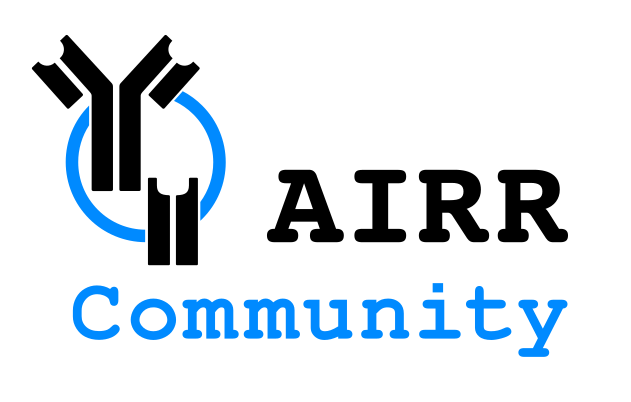 Report from the AIRR Community 
Meetings Sub-committee
May 2019 – November 2020
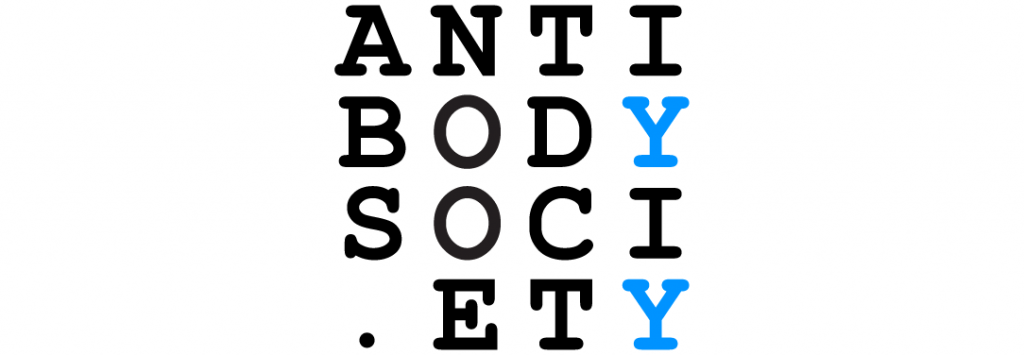 Products (since May 2019):

8-10 September 2020: AIRR Community Special Event: “Response to COVID-19”
 
8-10 December 2020: AiRR Community Meeting V: “Zooming into the AIRR Community”
 
A lot of sub-committee meetings since May 2019 (>50)
Meeting Minutes

Resources:
Required resources: Funding for managerial support, support for on-line services (Zoom & Whova platforms)
Resources obtained: Funds raised through registration fees and corporate sponsorships for this Meeting V
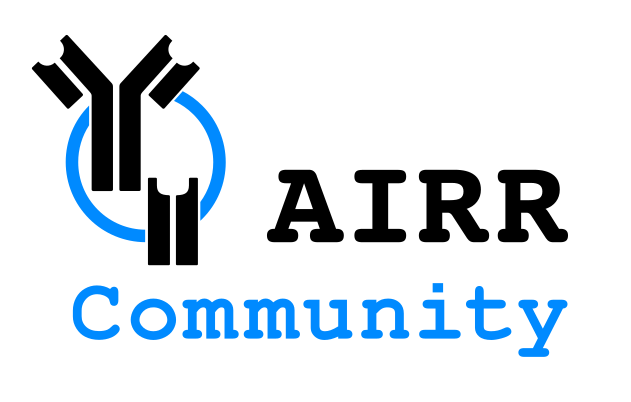 Report from the AIRR Community 
Meetings Sub-committee
May 2019 – November 2020
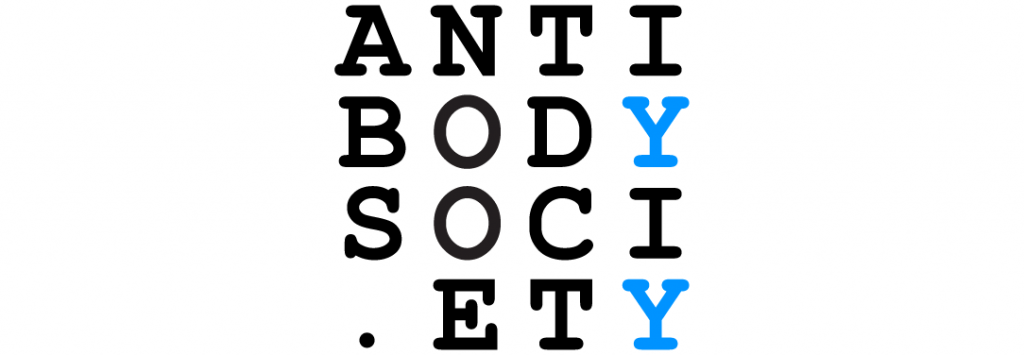 AIRR Community Special Event: “Response to COVID-19”
Daily three-hour sessions over 3 days on 8, 9 & 10 September
Days 1&2: 3 TcR repertoire & 3 BcR repertoire talks and a panel discussions each day
Day 3: 3 Panel discussions on FAIR data principles and their implementation 
>300 registrants; up to 140 attendees for any given session

AIRR Community Meeting V: Zooming in to the AIRR Community
You know this agenda; it’s virtual, but chock full of all the things AIRR-C meeting are known for
-    SC and WG reporting, approvals, voting and discussion; announcement of 2021 Exec SC members
1 keynote presentation, 3 basic science and 3 biomedical science presentations, 4 short talks
4 software demos, 2 poster sessions (28 posters total) & a final social networking event

In addition to the main meetings, Pam provided managerial support for two additional, free pre-meetings that preceded our AIRR-C Meeting V1) “AIRR-seq in the Pandemic” co-hosted by the AIRR Community and Tsinghua University in China (5/6 Dec)2) “AIRR-seq Biological Standards and Workflows“ hosted the Biological Resources Working Group (7 Dec)
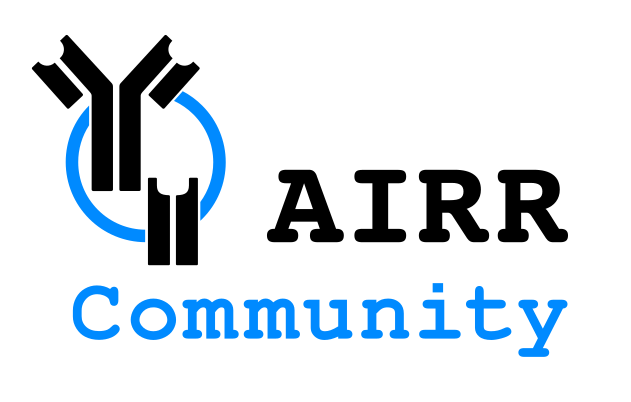 Report from the AIRR Community 
Meetings Sub-committee
May 2019 – November 2020
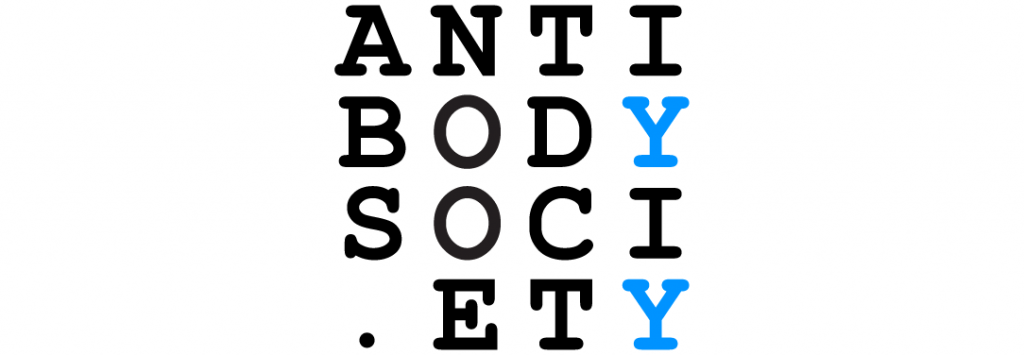 Proposed plans for the coming interval:

Return to the plan for a face-to-face meeting in La Jolla 7-10 Dec. 2021 to precede Antibody Engineering
Theme: AIRR Community Meeting VI: Exploring New Frontiers
Challenge Theme: Engaging/integrating AIRR-seq data with other types of “Big Immunological Data” (Systems Immunology)
Challenge Theme: Sustaining AIRR-C and its initiatives in the future, such as:
“Anchoring” AIRR-C repositories into our institutions
Engaging government agencies for new funding mechanisms to build and support “big data infrastructure” (e.g., IMGT) 
Software Tool Demonstrations
Poster presentations
Workshops
Industrial/sponsor networking events
[special events for students and postdocs: e.g., a jobs board]
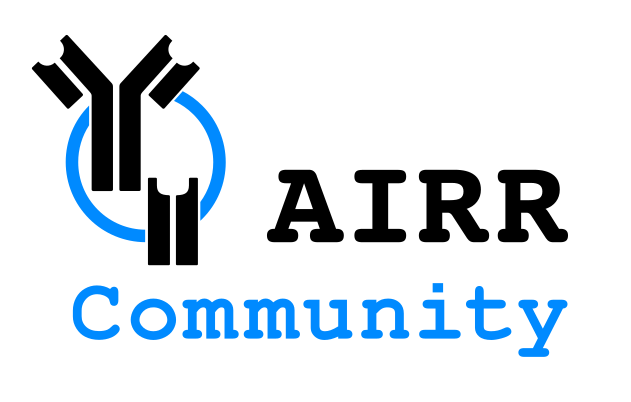 Report from the AIRR Community 
Meetings Sub-committee
May 2019 – November 2020
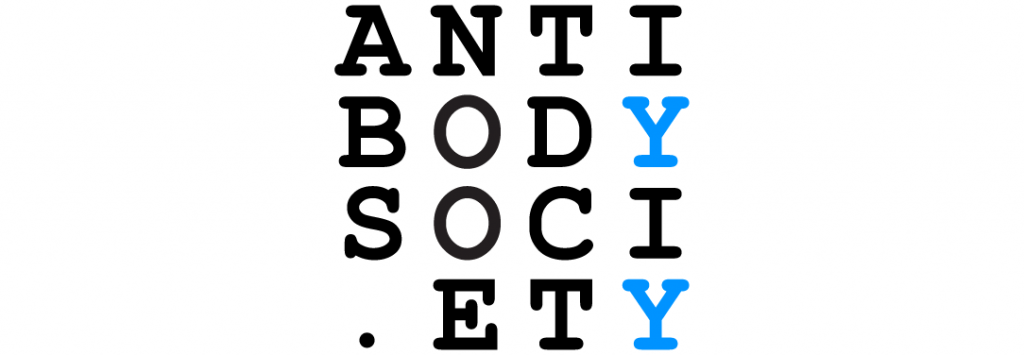 Other possible activities in the coming interval: 

Work with the AIRR Community members to host ad hoc (virtual) meeting opportunities as they arise

-    Host an AIRR-C satellite symposium at the annual FOCIS meeting in June 2021

In collaboration with the Executive Sub-committee host an AIRR-C forum on values regarding conflict of interest, open science, FAIR data principles, diversity, equity and inclusivity. Values statements on these topics would be developed along with their implementation within the AIRR-C.

In collaboration with the GLDB WG and IARC and IUIS, host a forum to discuss issues involving IG & TR gene nomenclature, validation and database inclusion, culminating in  recommendations for nomenclature assignment that a re-structured IG/TR/MH sub-committee of the IUIS nomenclature committee will review and approve.
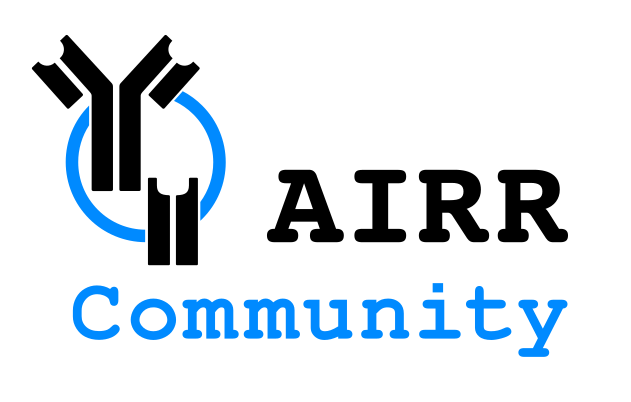 Report from the AIRR Community 
Meetings Sub-committee
May 2019 – November 2020
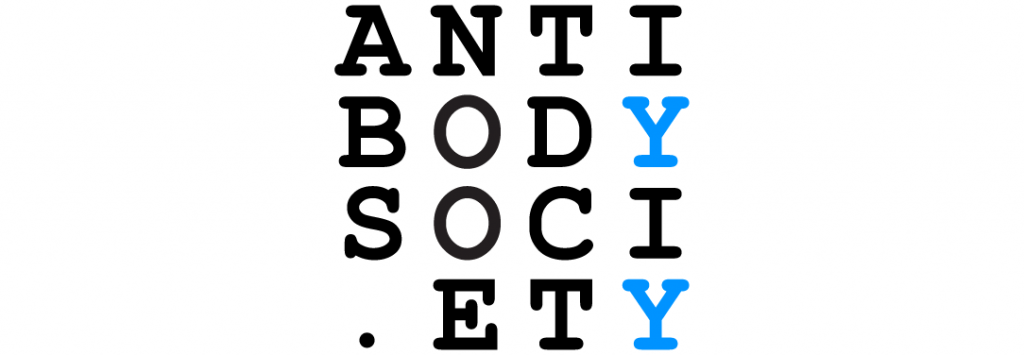 The Meetings SC needs 2 new members!!

Jamie is leaving this SC come January 2021
The SC needs more breadth in immunology
The SC needs representation by early-career participants (i.e., students and postdocs) who can provide this group’s perspectives and help the SC meet their unique needs

Proposed SC Co-leaders: 
Pam Borghardt and Jean-Philippe Bürckert
Returning members: 
Ramit Mehr, Davide Bagnara